ECE 6340 
Intermediate EM Waves
Fall 2016
Prof. David R. Jackson
Dept. of ECE
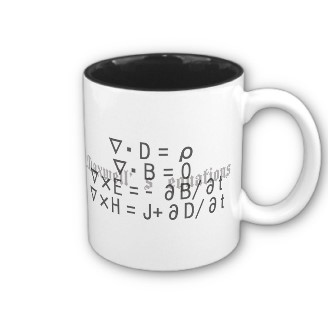 Notes 5
1
Magnetic Current
qm
Maxwell’s Equations:
Missing terms correspond to         ,
(North magnetic pole)
q
+
+
2
Magnetic Current (cont.)
Define magnetic charge so that
(A positive magnetic charge corresponds to a north magnetic pole.)
Assume that a continuity equation holds:
From this, we can show that            belongs in Faraday’s Law as:
3
Magnetic Current (cont.)
Proof:
Take the divergence of both sides:
so
4
Magnetic Current
Maxwell’s Equations:
Note: Maxwell's equations are now symmetric. If we know how an electric current radiates, it will be easy to figure out how a magnetic current radiates (this is called duality).
5
Magnetic Current (cont.)
z
Example: Radiation from a waveguide-fed aperture
b
PEC
a
y
x
6
Magnetic Current (cont.)
Usefulness of magnetic current concept: radiation from a waveguide
Ey
b
Magnetic current
TE10 mode
Waveguide with infinite baffle
Equivalence Principle 
(discussed later in the semester)
7
Magnetic Current (cont.)
We can now remove the ground plane:
Magnetic current
Magnetic current
Image Theory
(discussed later in the semester)
8
Magnetic Current (cont.)
The radiation from the magnetic current is related to radiation from a corresponding electric current:
Electric current
Magnetic current
Duality
(discussed later in the semester)
9
Magnetic Current (cont.)
Summary of final radiation picture
Electric current
Radiation from electric current in free space
(discussed later in the semester)
10
Magnetic Current (cont.)
z
3D view of original problem
b
PEC
a
y
x
11
Magnetic Current (cont.)
z
y
a
b
x
3D view of final radiation model
Electric current sheet
12